Қарыздар бойынша шығын
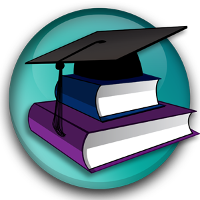 Жоспар
Қарыздар бойынша шығындар
Капиталға айналдыруға рұқсат етілген қарыздар бойынша шығын
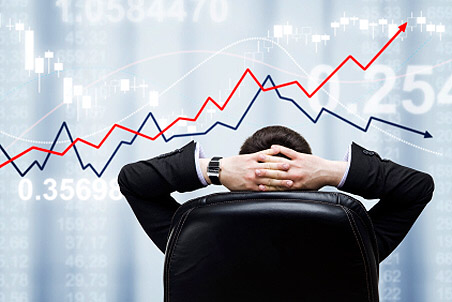 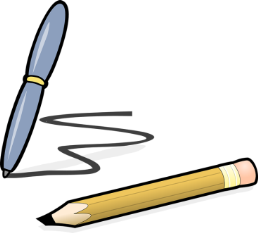 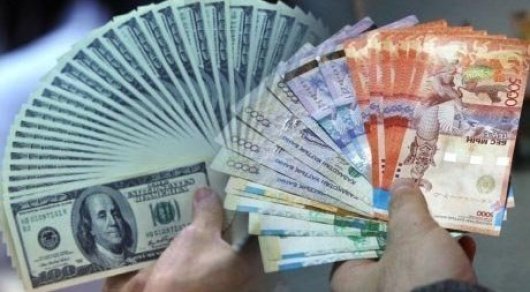 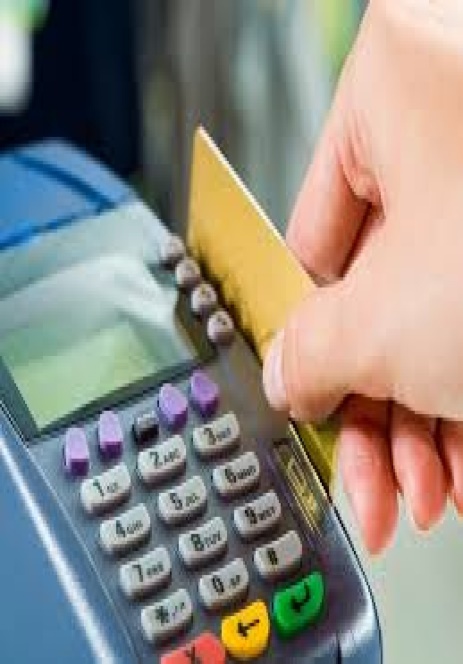 Стандарттың мақсаты қарыздар бойынша шығынды есептеу тәртібін анықтау болып табылады. 
 Стандарт, негізінен қарыздар бойынша шығынның шығыс ретінде шұғыл көрсетілуін талап етеді.
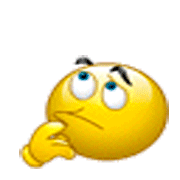 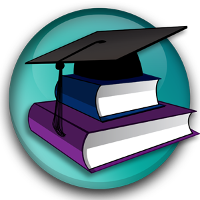 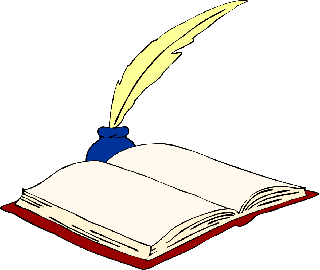 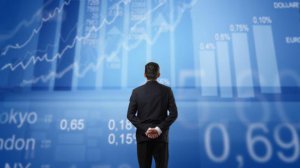 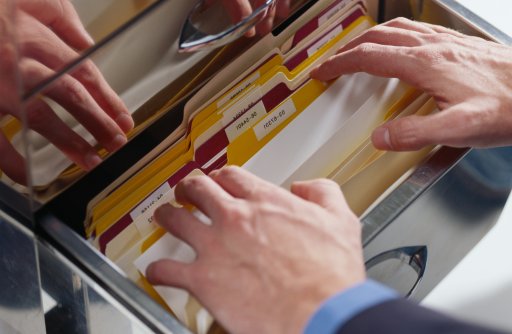 Стандарт баламалы әдіс ретінде, алумен, құрылыспен немесе сыныпталатын активтің өндірісімен тікелей байланысты қарыздар бойынша шығынның капиталға айналдыруына рұқсат береді.
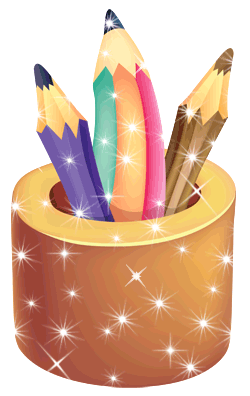 1. Стандарт қарыздар бойынша шығынды есептеу үшін қолданылуы тиіс.
2. Стандарт мемлекеттік коммерциялық кәсіпорындардан басқа барлық қоғамдық сектор субъектілеріне қолданылымды.
3. ҚС ХҚЕС К жариялаған «Қоғамдық сектор үшін қаржылық есептіліктің халықаралық стандарттарына алғы сөзде» мемлекеттік коммерциялық кәсіпорындар (МКК) ҚЕХСК әзірлеген ҚЕХС ұстанатындығы түсіндірілген. МКК анықтама «Қаржылық есептілікті ұсыну» 1 ҚС ХҚЕС берілген.
4. Осы Стандарттың таза активтерге/капиталға нақты немесе жүктелген шығындарға қатысы жоқ. Егер заң бойынша жеке субъектілерге қолданылған капиталға төлемдер қарастырылған болса, осы төлемдер қарыздар бойынша ма, әлде оларды таза активтерге/капиталға нақты немесе жүктелген.
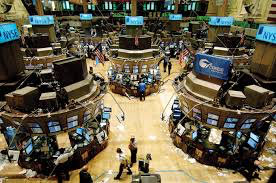 Стандарт айырбасталатын операциялардан алынған кірістерге жатпайды. Қоғамдық сектордың субъектілері айырбасталатын және айырбасталмайтын операциялардан түсетін кірістерге ие болуы мүмкін. Айырбасталатын операциясы субъект активтерді немесе қызметтерге қол жеткізетін жағдайда немесе міндеттемелерді жабатын және оның орнына тікелей екінші тарапқа теңдей құнға (негізінен тауарлар, қызметтерді немесе активтерді қолдану мүмкіндіктері түрінде) жақын соманы беретін жағдайдағы операция болып табылады.
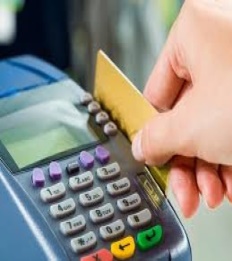 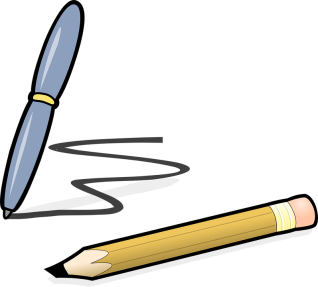 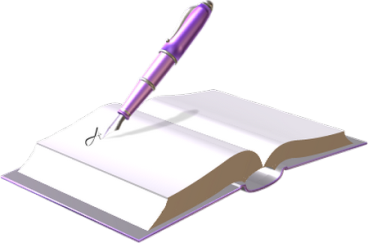 Бақылау сұрақтары:

1. Қарыздар бойынша шығын есебінің негізгі тəртібі
2. Қарыздар бойынша шығын есебінің баламалы ұйғарынды тəртібі
3. Болашақтақ экономикалық пайдалар немесе сервистік əлеует
4. Капиталға айналдыруды бастау
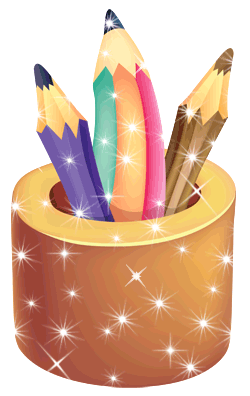 НАЗАРЛАРЫҢЫЗҒА РАХМЕТ!!!
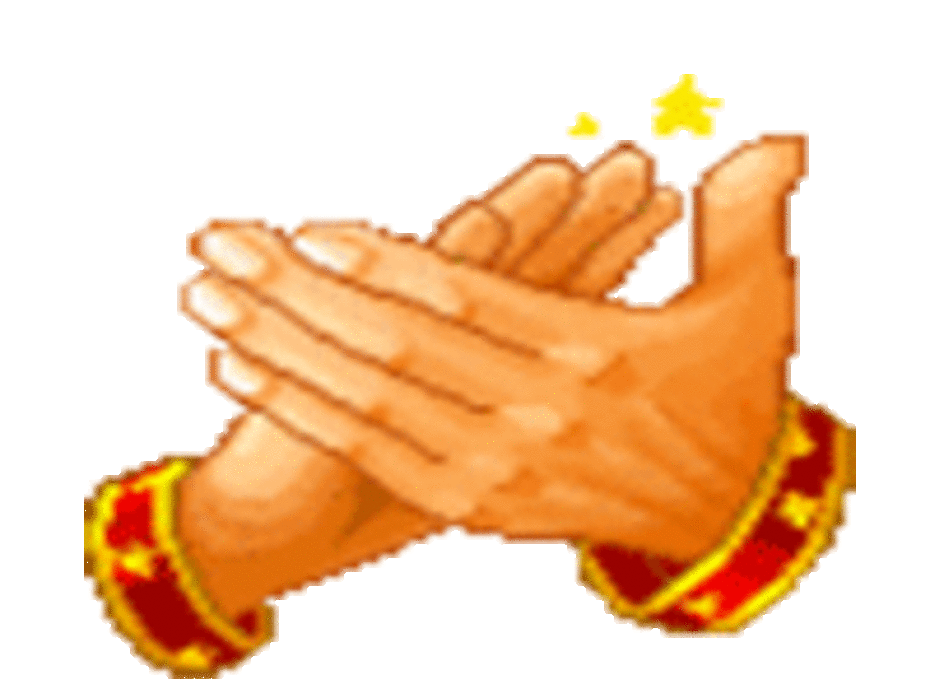 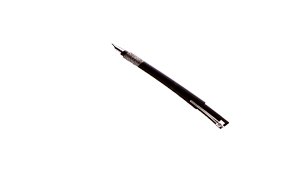